Књижевнотеоријски појмови: Стилске фигуре
Област: Књижевност
Тип часа: утврђивање
5. разред
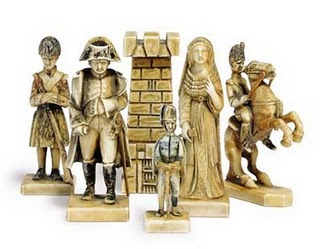 Стилске фигуре
Реч фигура у науци и уметности 
геометријска фигура представља тело описано правилима у геометрији 
шаховске фигуре (краљ, краљица, пион, топ, коњ, ловац) имају своја правила кретања по шаховској табли
музичка фигура је форма која се у музичком делу често понавља, задржавајући приближно исти облик или макар исти распон између првог и последњег или највишег и најнижег тона
 стилске фигуре су посебни облици саопштавања мисли и осећања, оригинално груписане речи или реченице
Стилске фигуре
Обнови одлике стилских фигура користећи тумачења књижевнотеоријских појмова из Расковника (Читанка за 5. разред); регистар појмова налази се на страни 229 и 230; поред сваке стилске фигуре је број стране на којој се можете подсетити значења фигуре.
епитет
ономатопеја
персонификација
поређење (компарација)
стални епитет
хипербола
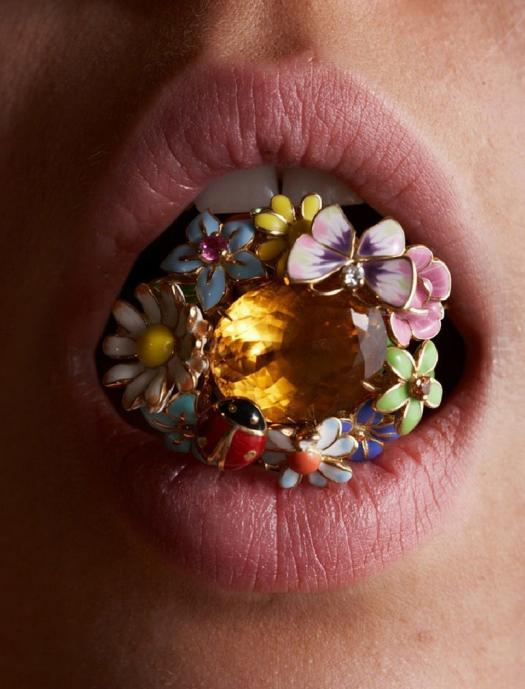 Вежбање
Повежи линијама дате примере са називом стилске фигуре.

 Ливада крај реке сања                     епитет
Зрикавци тужно зричу.	                   поређење
И вече је као од фила.	                  ономатопеја                                                                       
Једне тихе топле ноћи	                  персонификација 
     Ја ћу сплавом на пут поћи.
Решење:
Ливада крај реке сања                            епитет
Зрикавци тужно зричу.	                   поређење
И вече је као од фила.	                  ономатопеја                                                                       
Једне тихе топле ноћи	                  персонификација 
     Ја ћу сплавом на пут поћи.
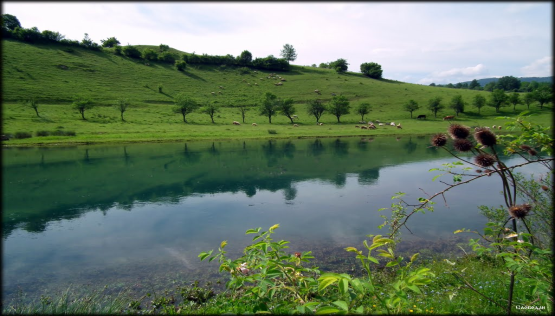 Вежбање
Одреди стилске фигуре.
а)„зврје (саонице)”, „гракћу грачци”  б)„Долази и пролећни месец март.”  

Решење:  
а) ономатопеја
б) персонификација, епитет
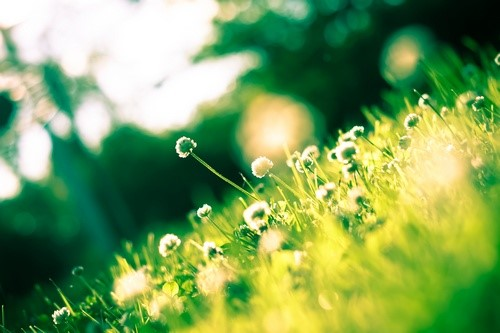 Вежбање
Придев „млада”, у примеру млада Гојковица, представља јунакињу народне епске песме Зидање Скадра стилском фигуром:
а) персонификацијом; 
б) сталним епитетом; 
в) ономатопејом; 
г) хиперболом. 
Одреди тачан одговор.            


Решење:
б) сталним епитетом
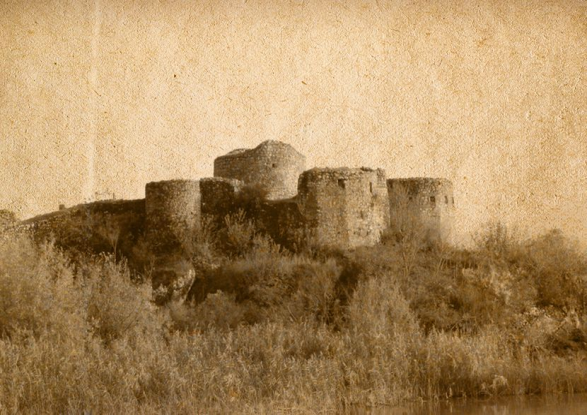 Вежбање
У реченици Јунак је као од шале померао брда и планине употребљени су:
а) персонификација и епитет; 
б) епитет и ономатопеја; 
в) хипербола и поређење. 
Одреди тачан одговор.


Решење:
в) хипербола и поређење
Вежбање
Пажљиво прочитај стихове из епске народне песме Женидба краља Вукашина и објасни у неколико граматички и правописно исправних реченица зашто је народни певач употребио хиперболу.
Ал’ да видиш чуда великога: 
што Момчилу било до кољена, 
Вукашину по земљи се вуче; 
што Момчилу таман калпак био, 
Вукашину на рамена пада;
што Момчилу таман чизма била, 
ту Вукашин обје ноге меће;
што Момчилу златан прстен био, 
ту Вукашин три прста завлачи; 
што Момчилу таман сабља била, 
Вукашину с’ аршин земљом вуче; 
што Момчилу таман џеба била,
краљ се под њом ни дигнут не може.
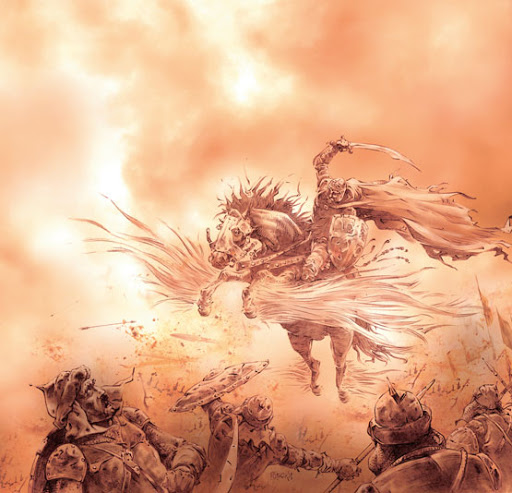 Домаћи задатак:
Можете урадити први интерактивни задатак на стр. 63 у дигиталној читанци.
Решите следеће задатке из Радне свеске 5: задатак 8 на стр. 147, задатак 5 на стр. 148, задатак 8 на стр. 156, задатак 7 на стр. 158, задатак 3 на стр. 159.
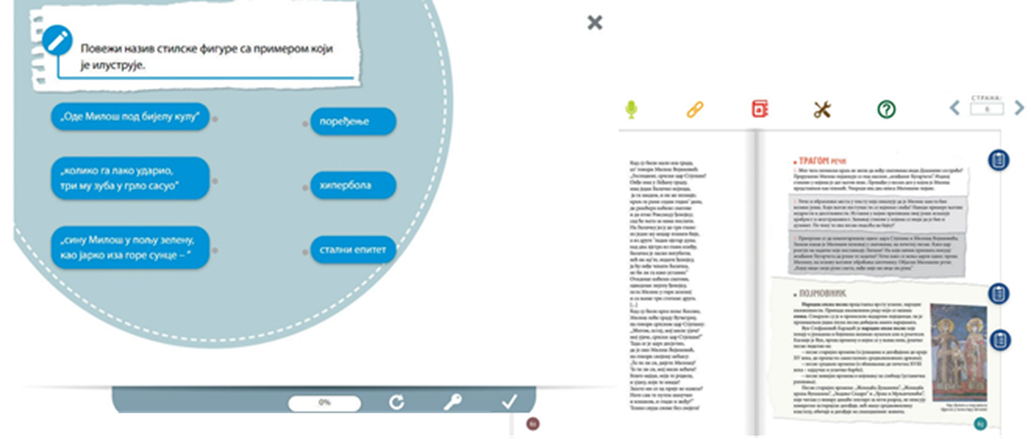